Better negotiations.
Better decision making.
Better results.
Difficult Public Conversations
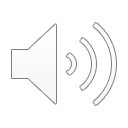 Consensus Building Institute (CBI)
CBI is an internationally recognized non-profit, founded in 1993

Our mission: Empower stakeholders—public and private, government and community—to resolve issues, reach better more durable agreements, and build stronger relationships.
30+ Staff 
Working Internationally 

Cambridge, MA
New York
San Francisco
Washington, D.C.
Santiago, Chile 
Montreal, Canada

Affiliated with 
MIT-Harvard Public Disputes Program 
MIT Department of Urban Studies and Planning
Services
Negotiation Audits
Training & Coaching
Strategic Advising
Issues & Stakeholder Assessment
Process Design
Mediation
Facilitation
Stakeholder Engagement
Research & Evaluation
Expertise
Energy, Environment & Land Use
International Development
Social Policy & Cultural Resources
Corporate Community Engagement
Organizational Governance & Strategy
Commercial Agreement
OFFICES
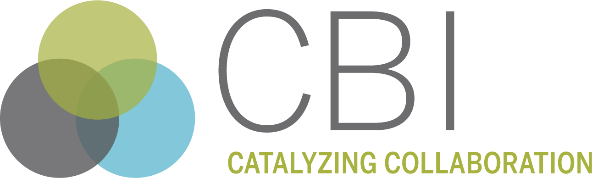 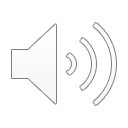 [Speaker Notes: Toby & Nate brief bio 
Toby 2 min CBI overview or 1-2 project examples]
What People Say at Public Meetings About New Housing
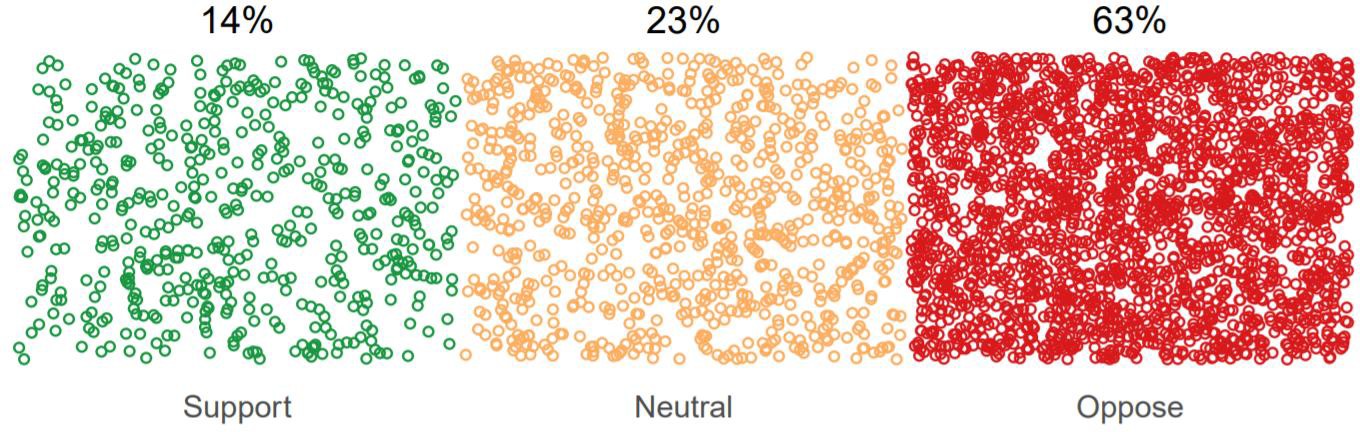 3
Source: https://www.chapa.org/sites/default/files/Katherine%20Levine%20Einstein%20zoning_participation_CHAPA.pdf
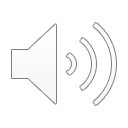 [Speaker Notes: Does this surprise anyone? Why do you think this is the case?

“when people go to a public meeting to express their feelings, it's usually because of two negative emotions: anger or fear”

Virtual meeting participants are also overwhelmingly opposed to the construction of new housing–as they are in-person. 

Notices go to abutters who live within 300 feet of the proposed housing development. Nobody wants to move 300 feet away, they already like their neighborhood. People who really need housing are geographically dispersed. So, people who are already financially invested protect their own interests and property values while others are desperate for affordable housing.]
What do people need?
AND SOME
Disruption
Leverage
Power
MOST
Offense as defense
Release
Acknowledgement
Agency and influence
A semblance of fairness
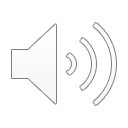 [Speaker Notes: Note fight, flight, or freeze
Public meetings as outlets for pent up feelings
Freedom's just another word for nothing left to lose
The 10 dollar bill game


emotive v Nefarious]
Tools We Won’t Cover in this Module but Important!
Diverse meeting formats
Quality audio-visual
Multiple means to participate
Timing and sequencing
Offer options not decisions
Norms and groundrules
Time limits
Structured agendas
Spatial arrangements
Stakeholder assessment
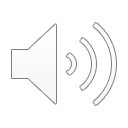 [Speaker Notes: other things to do to manage hard meetings, won't cover in this module  
Hand over to Pat
Shelly in red: Some of this may be covered by MAPC and the earlier module on meeting structure. Perhaps it can be updated when Stacie receives MAPC’s slides and now in light of your “Structure Meetings for Success” slides.]
Elements for Success
Intent
Assumptions
Behaviors
Strategies
Tools
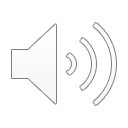 What is your intent?
SHARE
SHAPE
STEER
SCHOOL
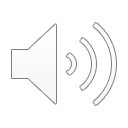 People are doing the best that they can
You don’t know the life people bring into the room
You’re not responsible for (nor can control) other’s emotions & behaviors
Assumptions
You are accountable for your own behaviors
There are multiple ways to interpret a situation
Public service is not servitude
Norms can matter
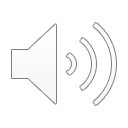 Behaviors
Manage your body first
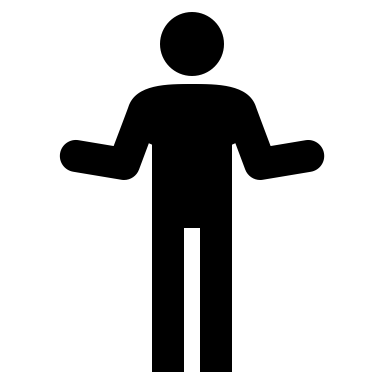 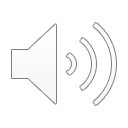 Behaviors
Listen, listen and listen
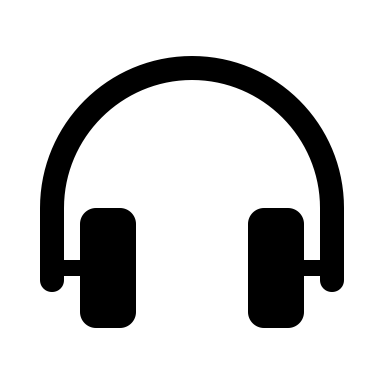 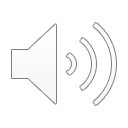 Behaviors
Acknowledge
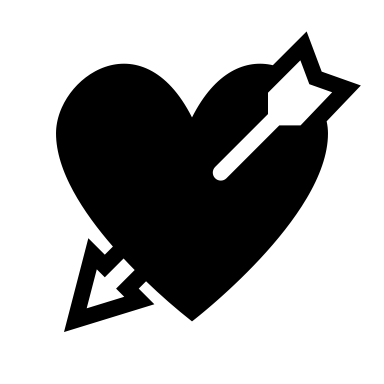 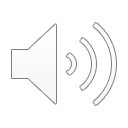 Behaviors
Recognize your own emotions
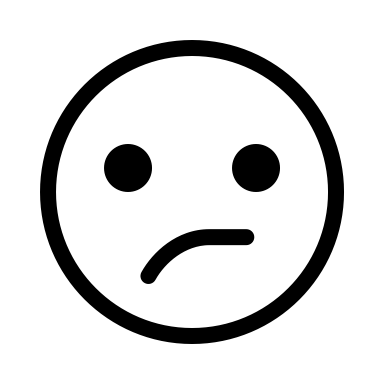 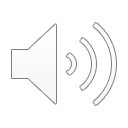 Behaviors
Respond don’t react
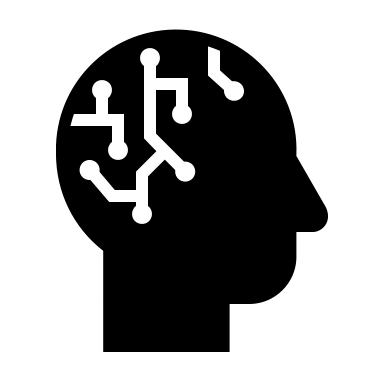 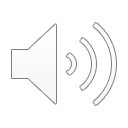 Behaviors
Learn and share (don’t lecture)
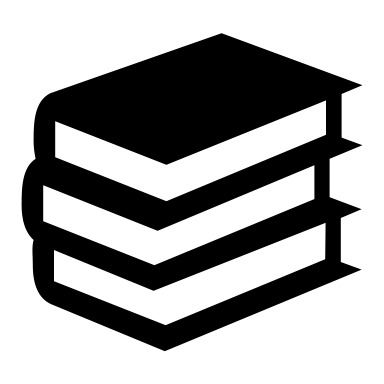 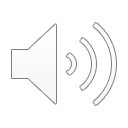 Behaviors
Be firm; set boundaries
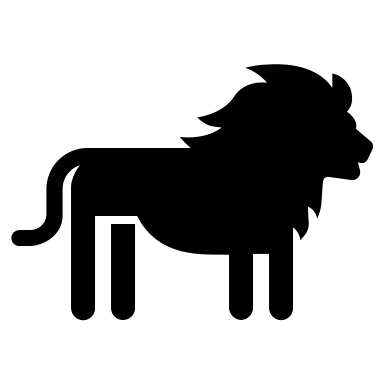 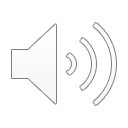 STRATEGIES
Put your oxygen mask on first
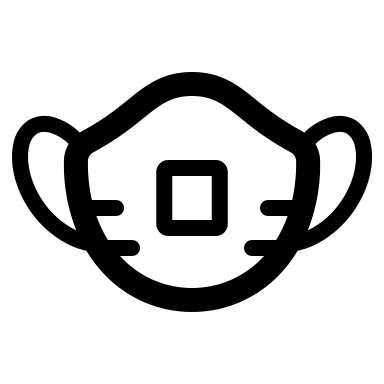 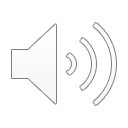 Suspend
Suspend judgment
STRATEGIES
Look
Look for the valid (emotions, needs, wants)
Listen
Listen for interests and values not positions
Pick
Pick your battles
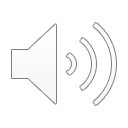 [Speaker Notes: Back to Ashira 

when someone says something, try to set aside your own biases 
wow that person is really hurting, instead of that’s teh stupidest thing youve ever heard
focus - goals of teh meeting]
Focus
Keep your eye on the prize
STRATEGIES
Operate
Operate fairly and transparently
Distinguish
Distinguish IF from HOW
Don't
Don't go into a box canyon without a rope
Take
Take a break
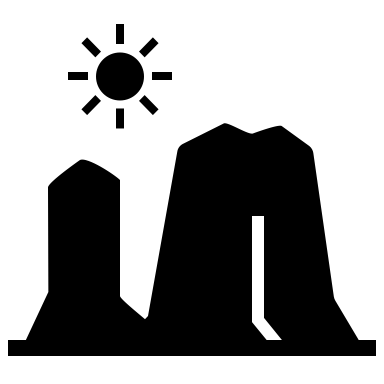 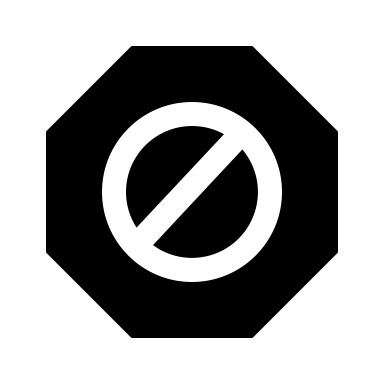 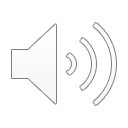 [Speaker Notes: operate - always try to say what you are doing - here is the clock , transparent about time keeping 
Debate about whether something should or shouldnt happen - how questions are easier to negotiate than IF 
Dont- dont let someone box you into 
break - you can always just call a break]
Euphemisms & Implicit Bias
“We need to ensure the safety of our communities”
“But what about property values”
“We need to maintain the neighborhood”
“Those people”
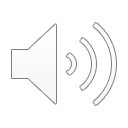 [Speaker Notes: “We need to ensure the safety of our communities”
bias against individuals from certain backgrounds or demographics by suggesting that they are inherently unsafe
We have to consider property values”
implies prioritizing the concerns of homeowners over those of residents who rent, especially if it perpetuates stereotypes about the effect of low-income or affordable housing on property values
“We need to maintain the neighborhood
This can mean preserving the status quo at the expense of others of many diverse backgrounds becoming part of the community --  exclusionary
“Those people
Othering; us and them]
Implicit Bias
Ask
Name
Address
Identify
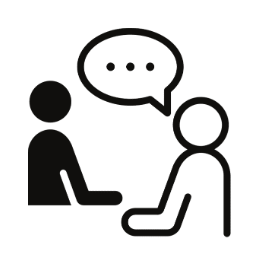 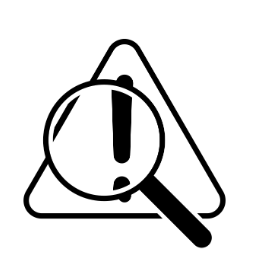 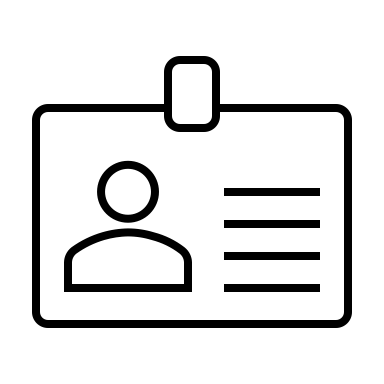 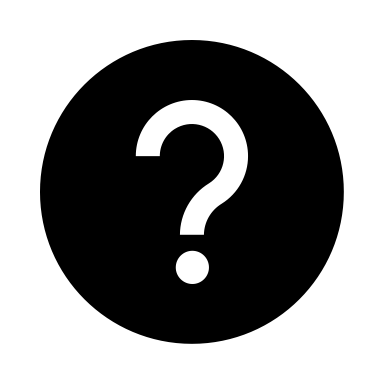 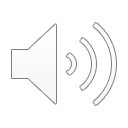 [Speaker Notes: Implicit bias 
How to identify? 
What does it sound like?
Coded language 
Ask for examples 
Other examples (see next slide)
How to combat? - same strategies as above
PICK - sometimes this IS a battle worth picking - focus on interest, yet clearly name/identify the misconception]
21
Questions and Discussion
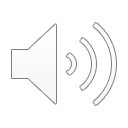